Randonneurs Modéniens
Trombinoscope 2018
RANDONNEURS MODÉNIENS  : BUREAU 2017-2018
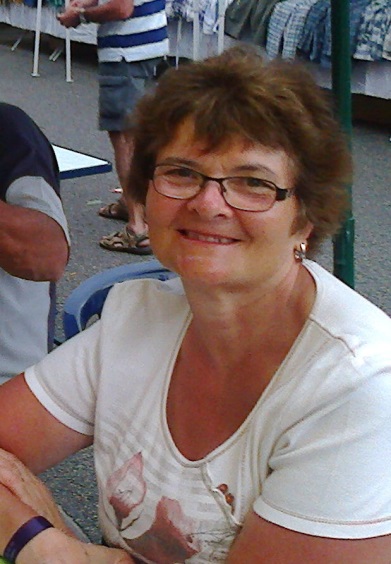 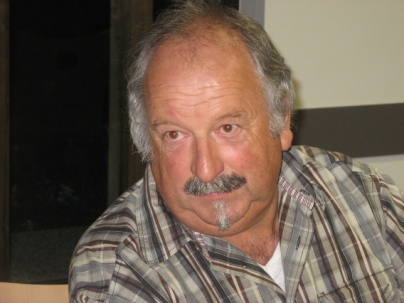 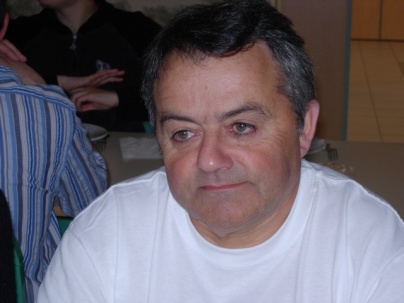 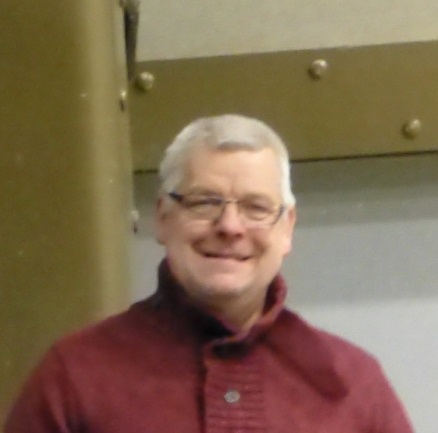 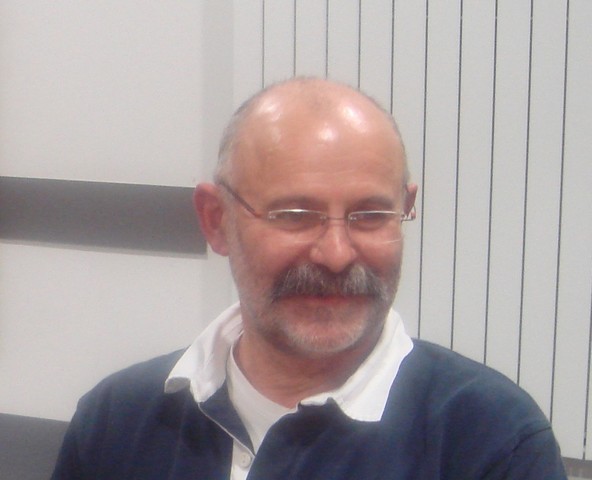 Président 
Pierre-Yves Noël
Secrétaire Adjoint
Annick Leroux
Trésorier
Christian Drobecq
Sécurité
Bernard Coutable
Responsable VTT
Jean-Luc Dubray
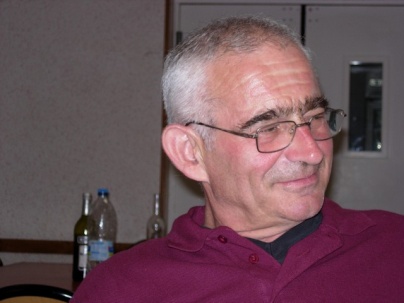 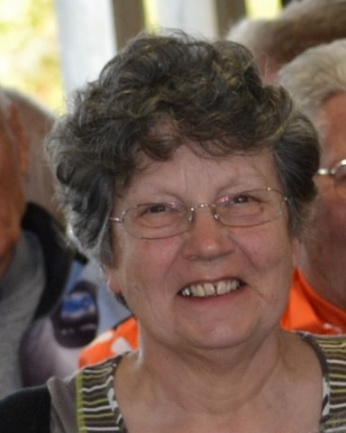 Trésorier-adjoint
Non pourvu
Secrétaire –adjointe
Ruellan
Jeannine
Vice-Président 
Michel Pellé
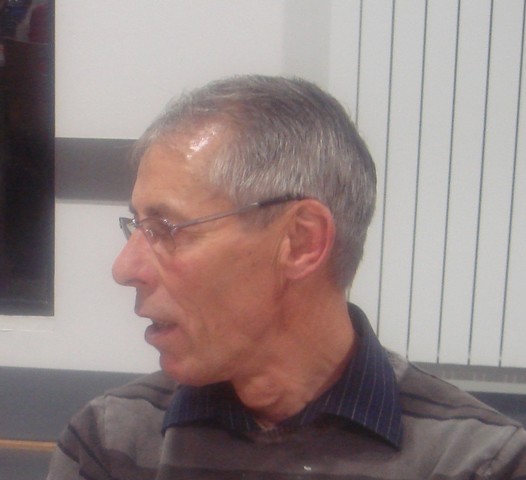 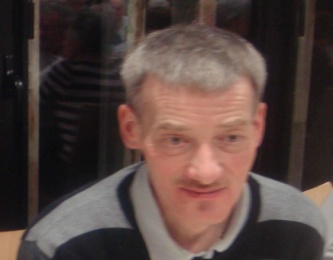 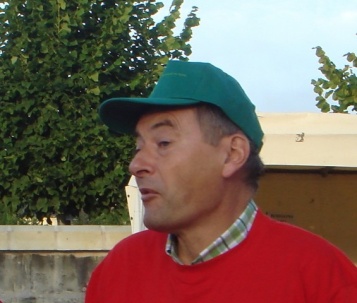 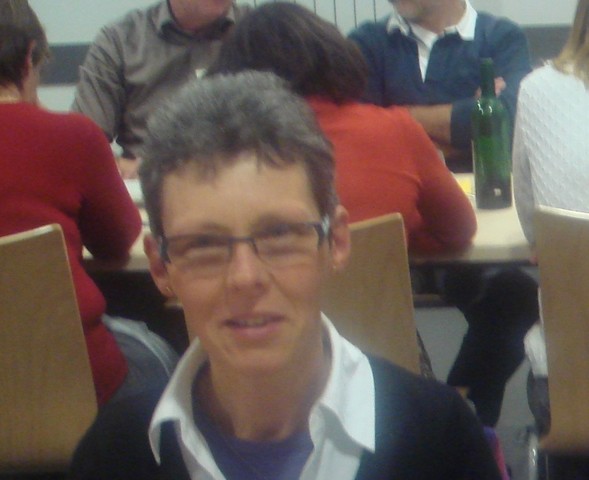 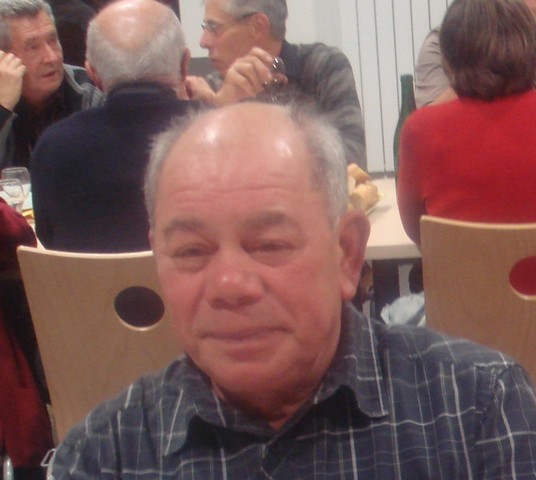 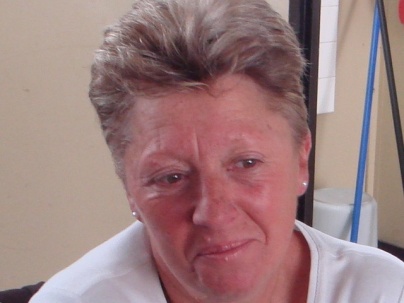 Diringer  Jean-François
Delage Roger
Deschamps Pierre
Armer
Jean-Marie
Armer
Françoise
Bloch
Geneviève
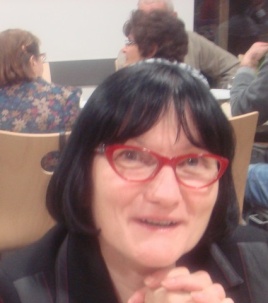 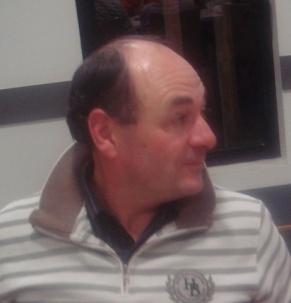 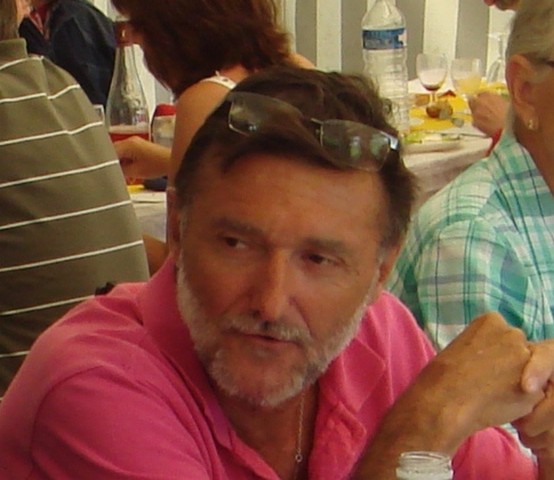 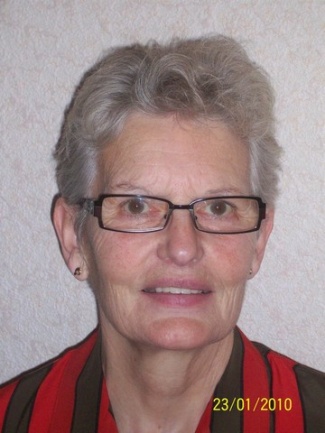 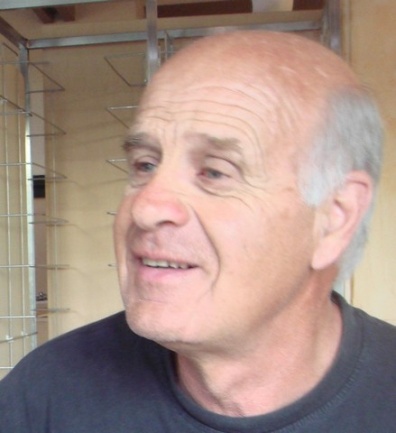 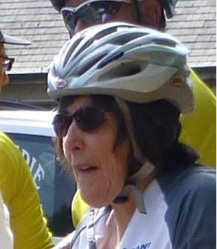 Gandemer
Nadine
Fleuriau
Pascal
Foltzer
Claude
Durand 
Marie-Thérèse
Favereau Pierre
Favereau Geneviève
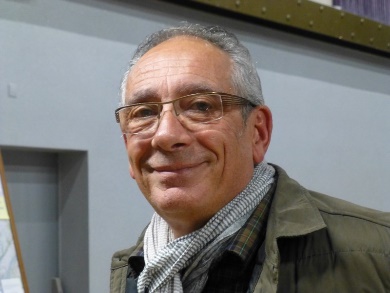 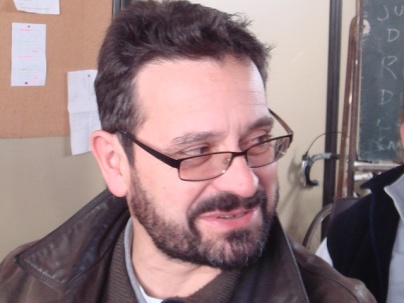 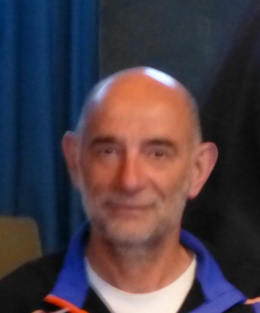 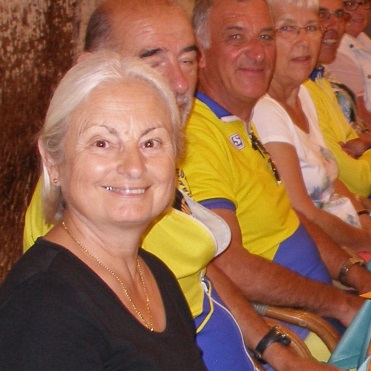 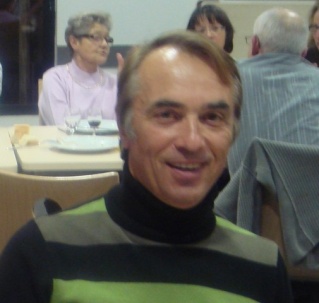 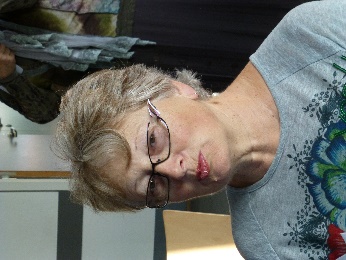 Gaultier
Chantal
Gandemer Philippe
Gaultier Patrick
Guilpain
Jean-Claude
Gerbault Michel
Guilpain
Suzanne
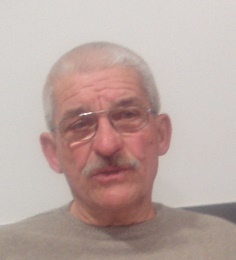 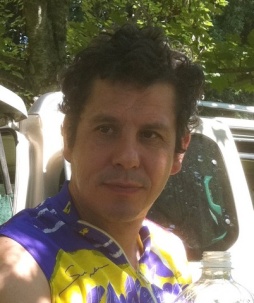 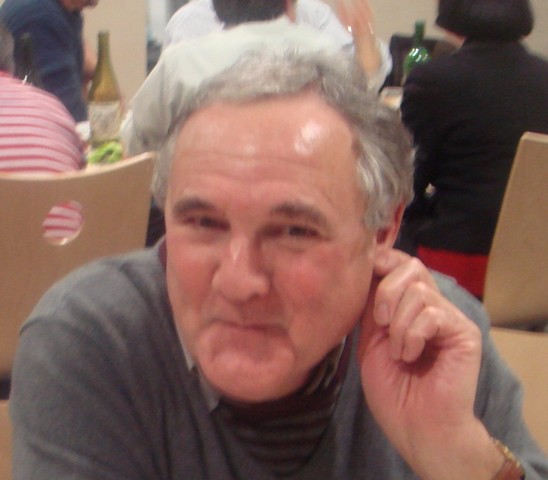 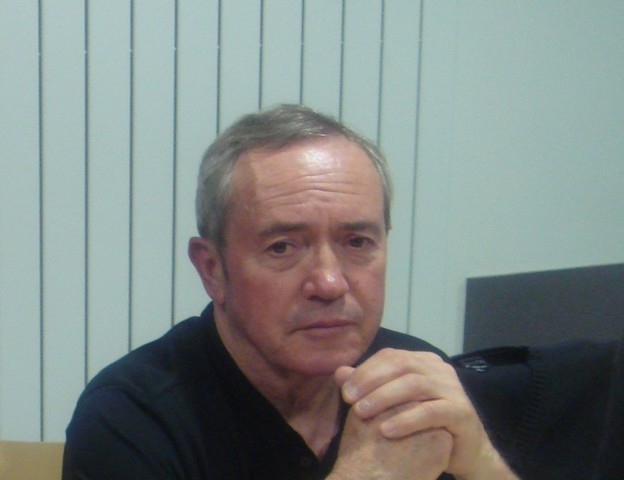 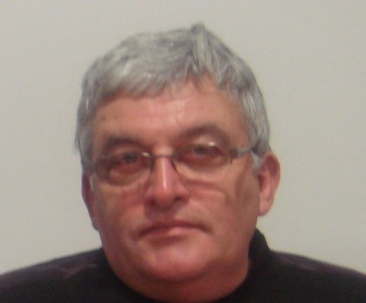 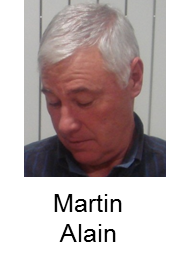 Jossier  Franck
Leroux 
Patrick
Leprêtre
Bernard
Martin 
Alain
Leclerc
Jacquelin
Lignelet
Joël
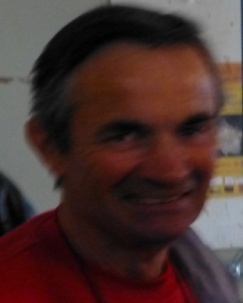 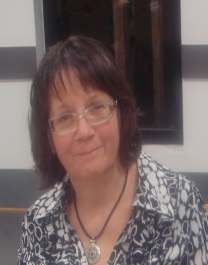 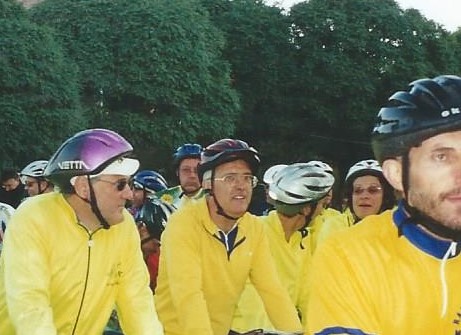 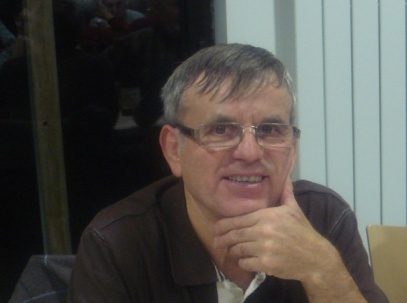 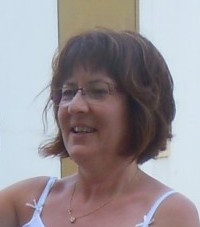 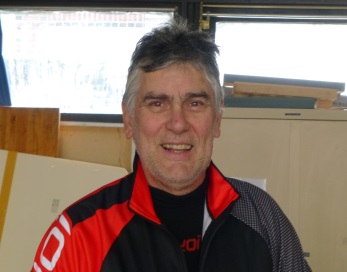 Martineau
Jean-Pierre
Macias
Philippe
Noël
Dany
Pellé
Marie
Michel
Armand
Patrice
 Préteux
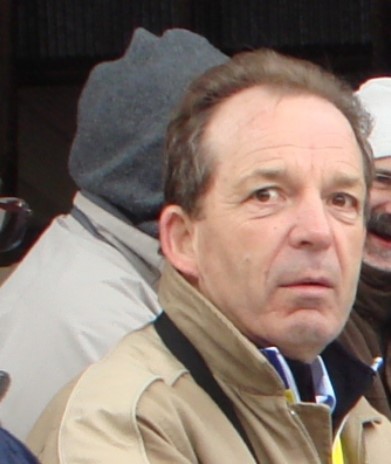 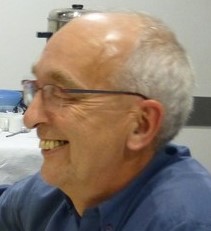 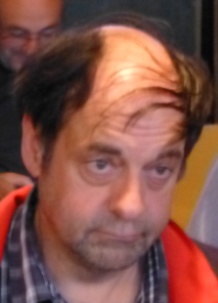 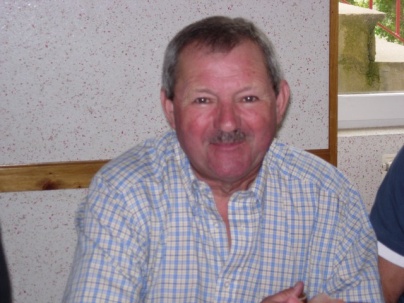 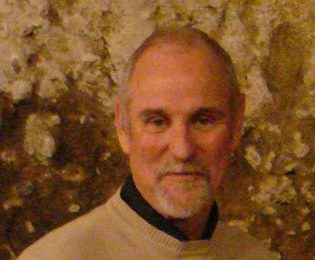 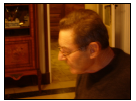 Ruellan 
Michel
Semelier
Jean-Louis
Therry
Pierrot
Tessier
Claude
Seroude
Jean-Luc
Schnel
Jean-Marc
?
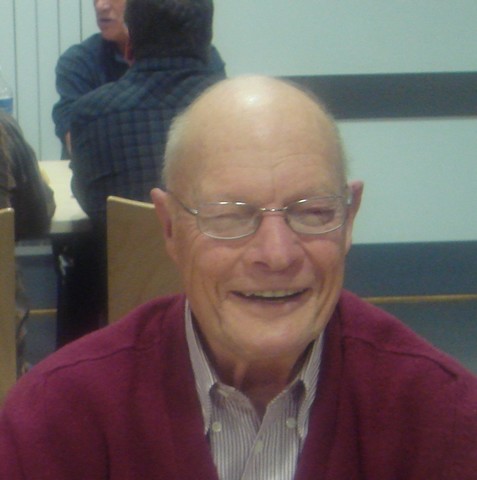 Triay 
Guy
Menesson
Jean-Baptiste